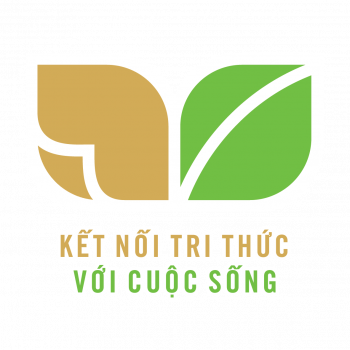 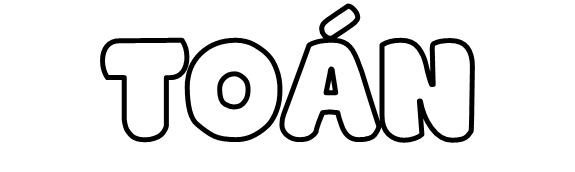 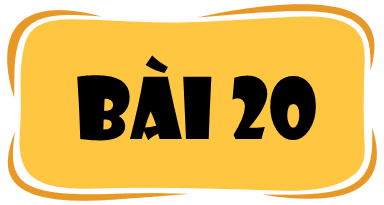 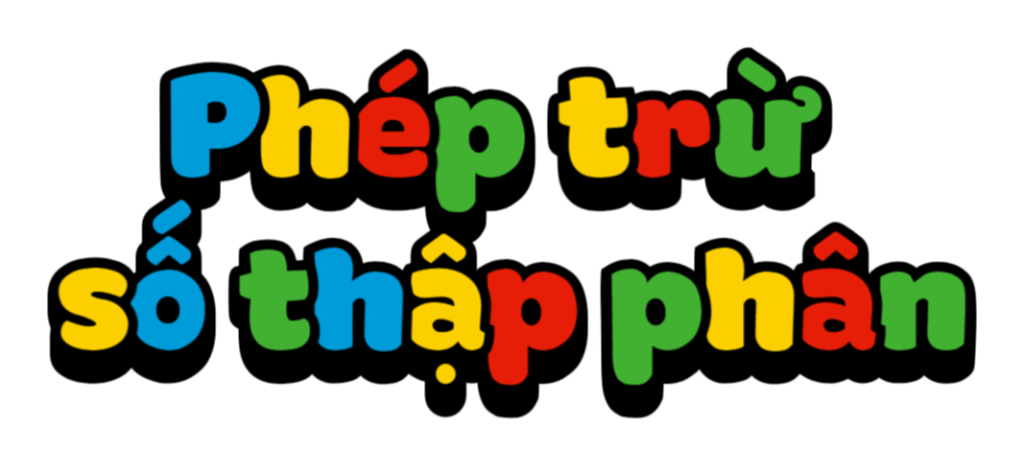 GV: Nguyễn Thị Thanh
Lớp: 5B
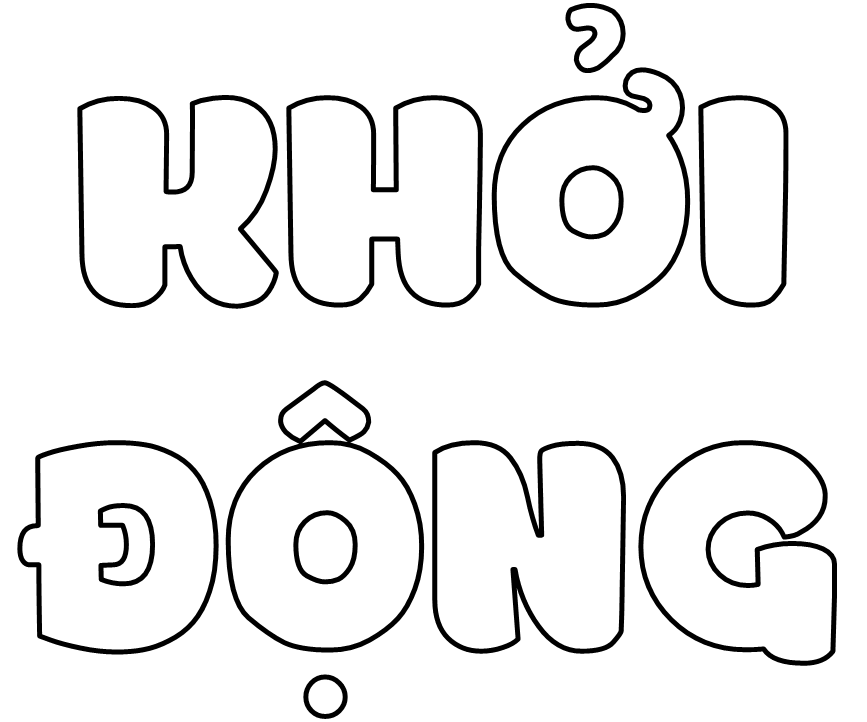 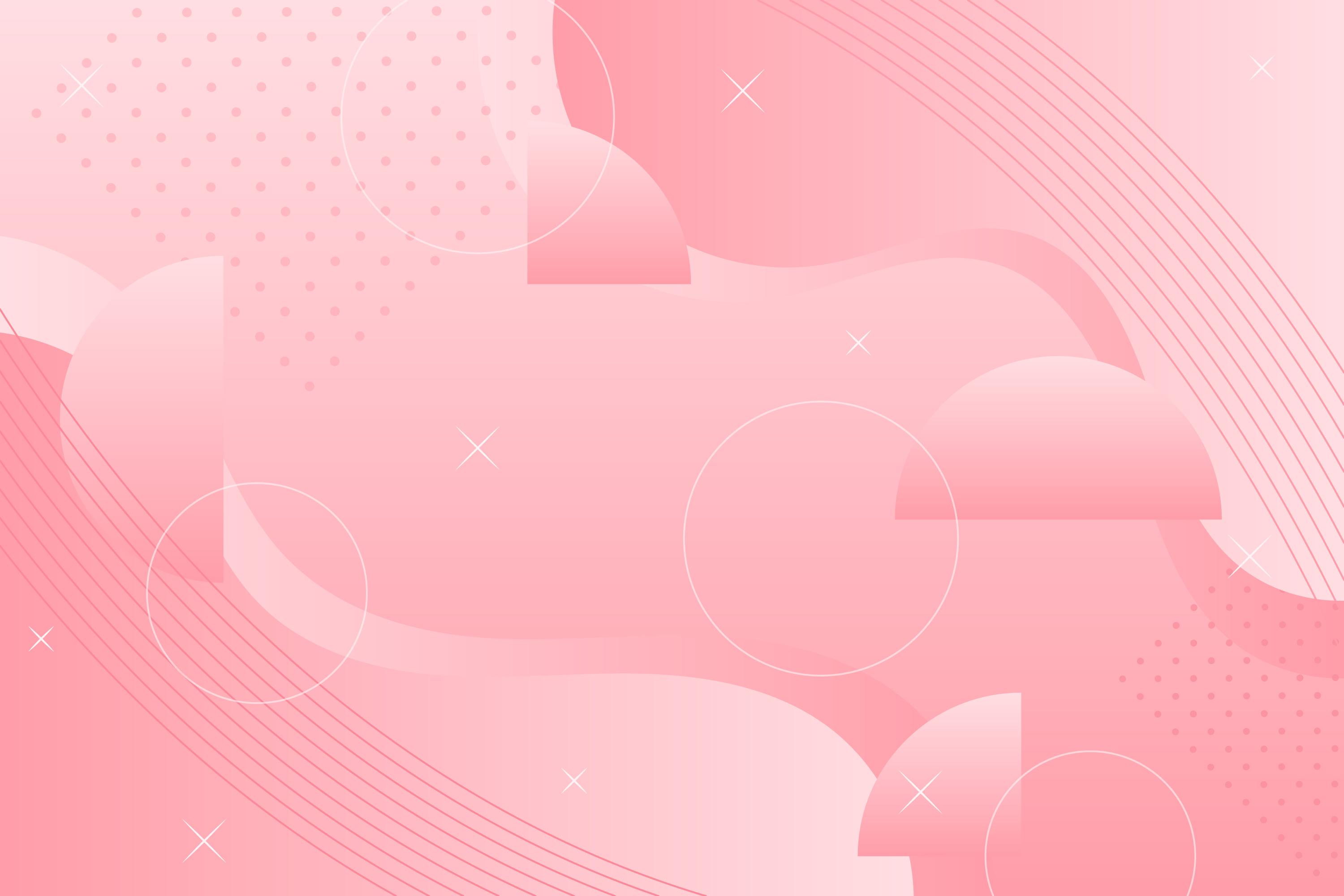 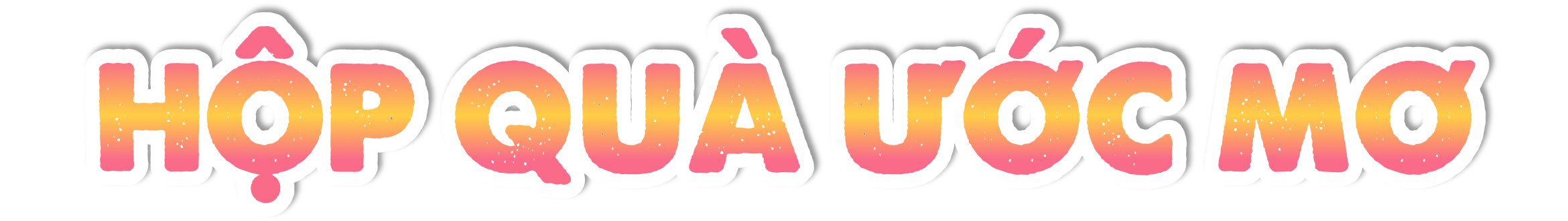 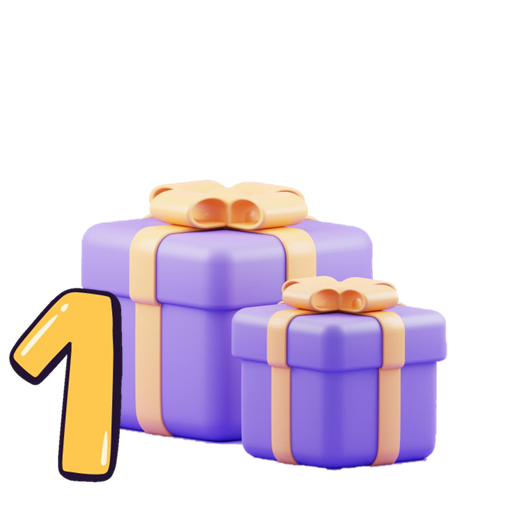 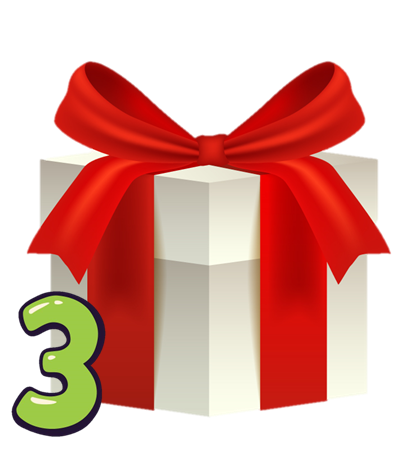 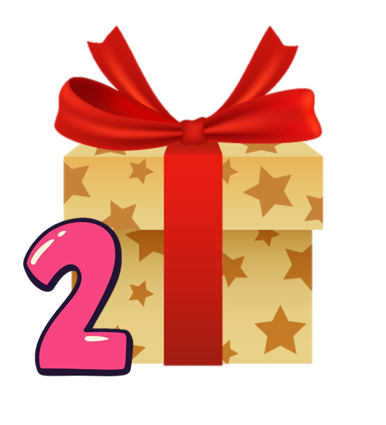 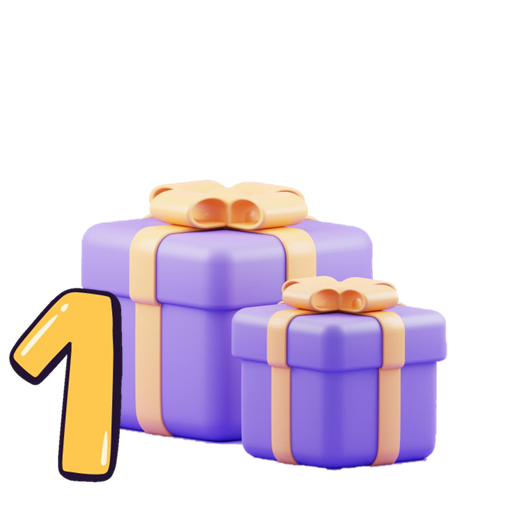 *
2,46 + 3,32 = ?
5,78
*
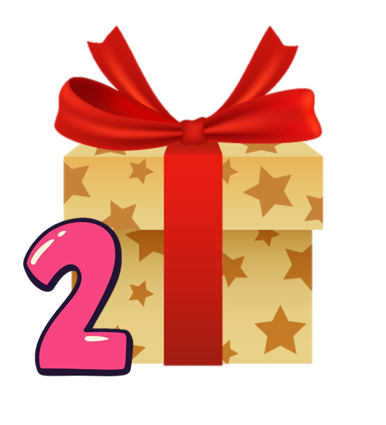 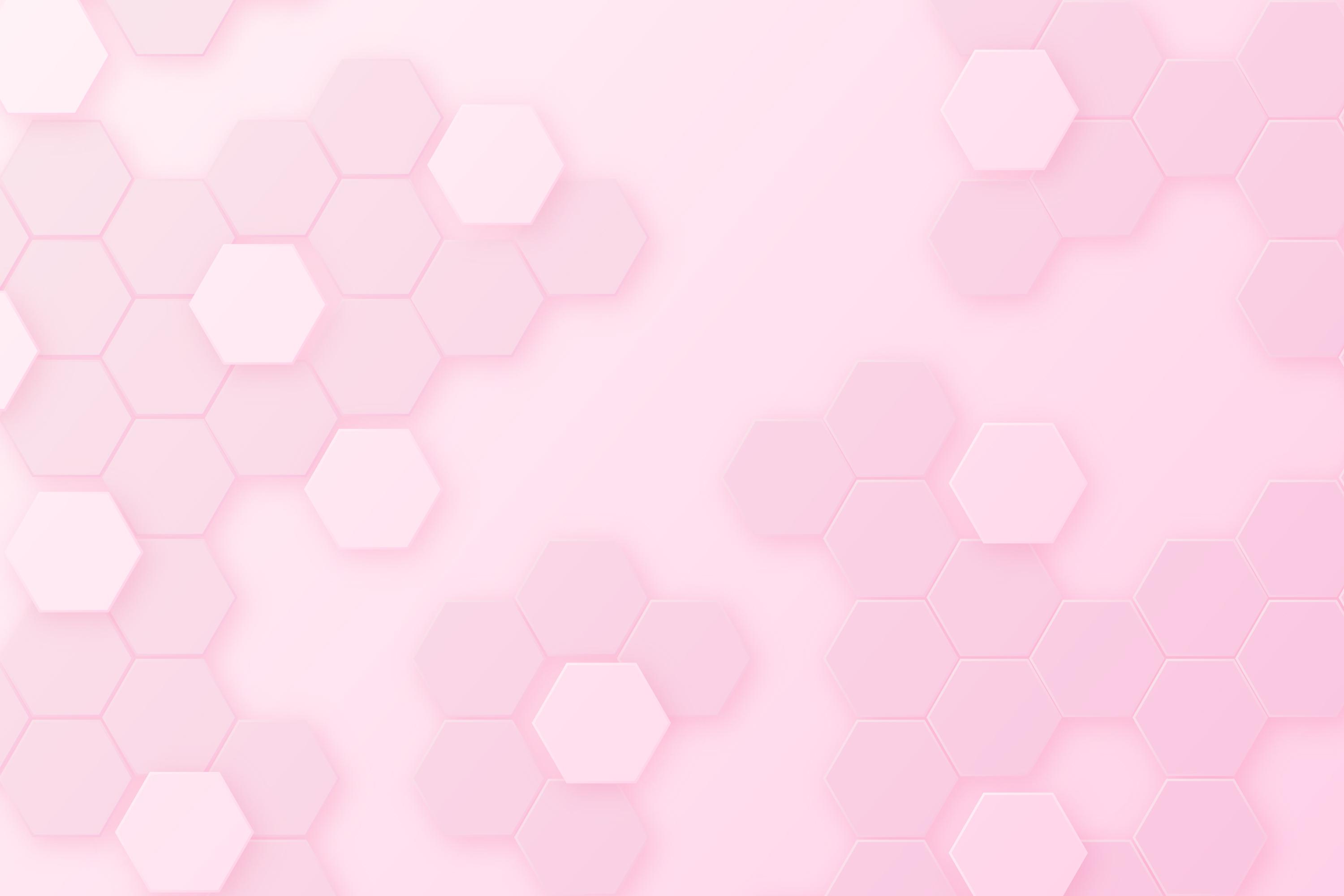 7,91 + 6,8 = ?
14,71
*
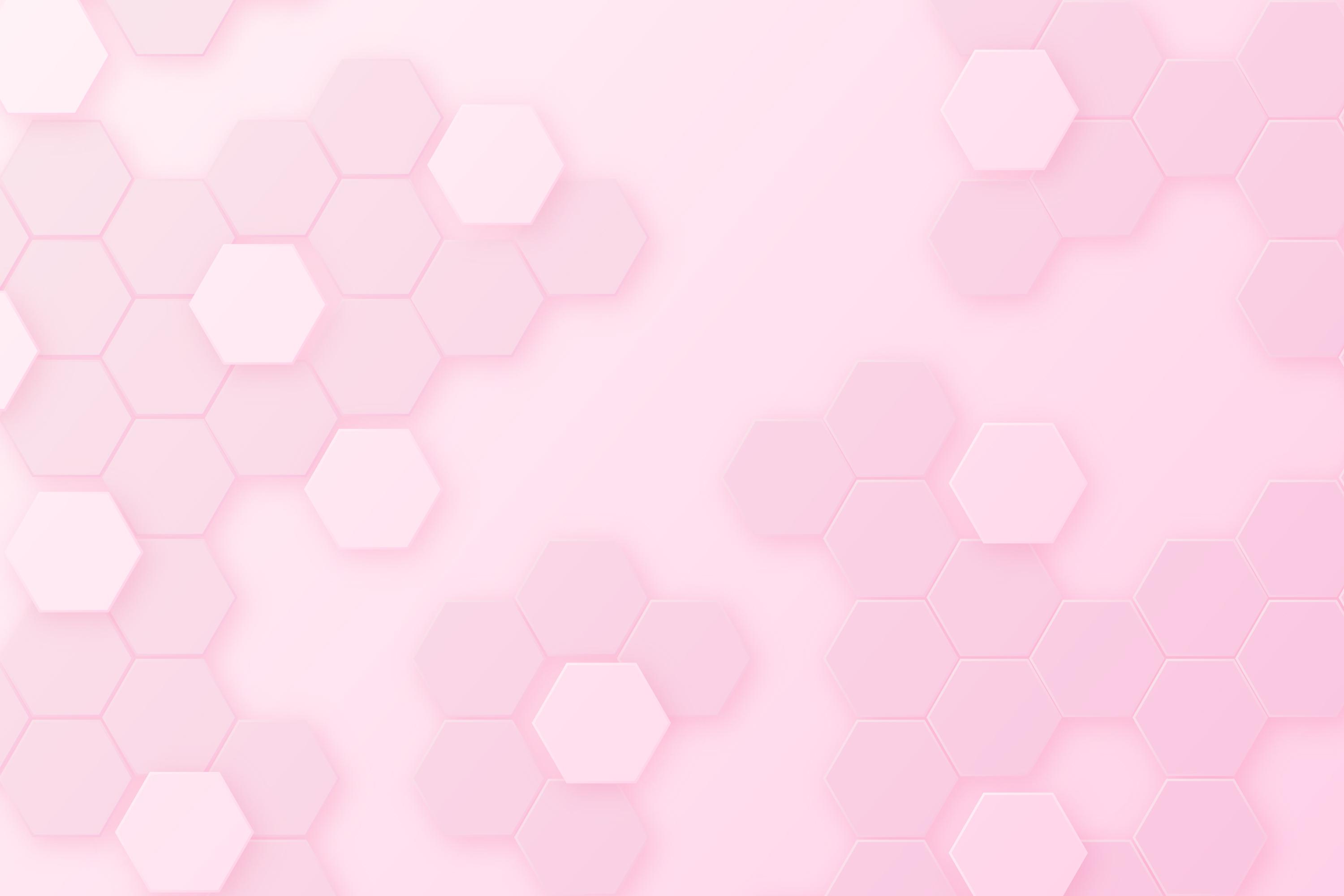 22,67 + 5,287
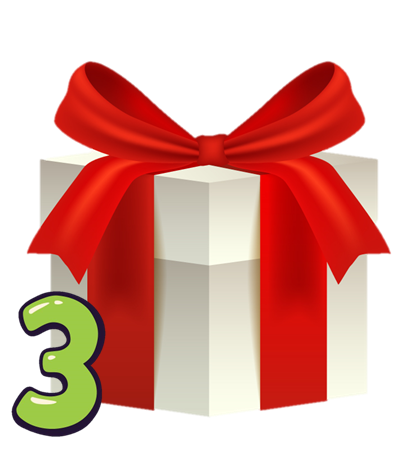 27,957
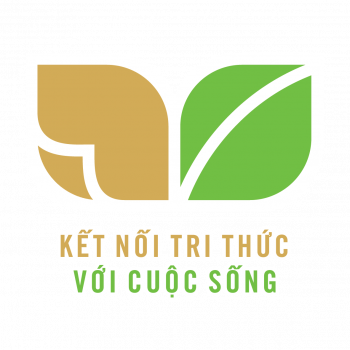 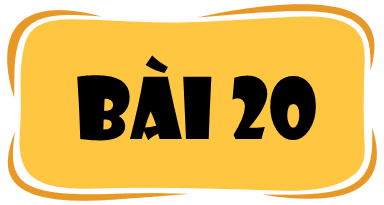 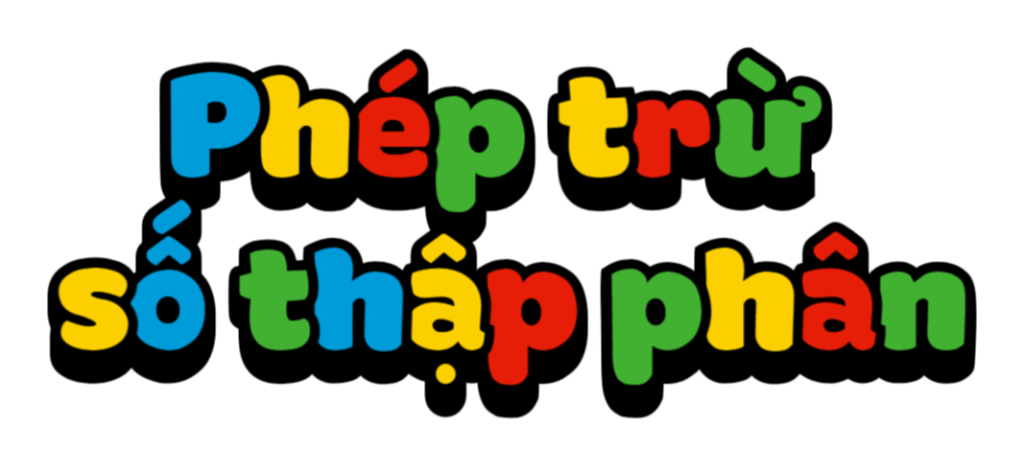 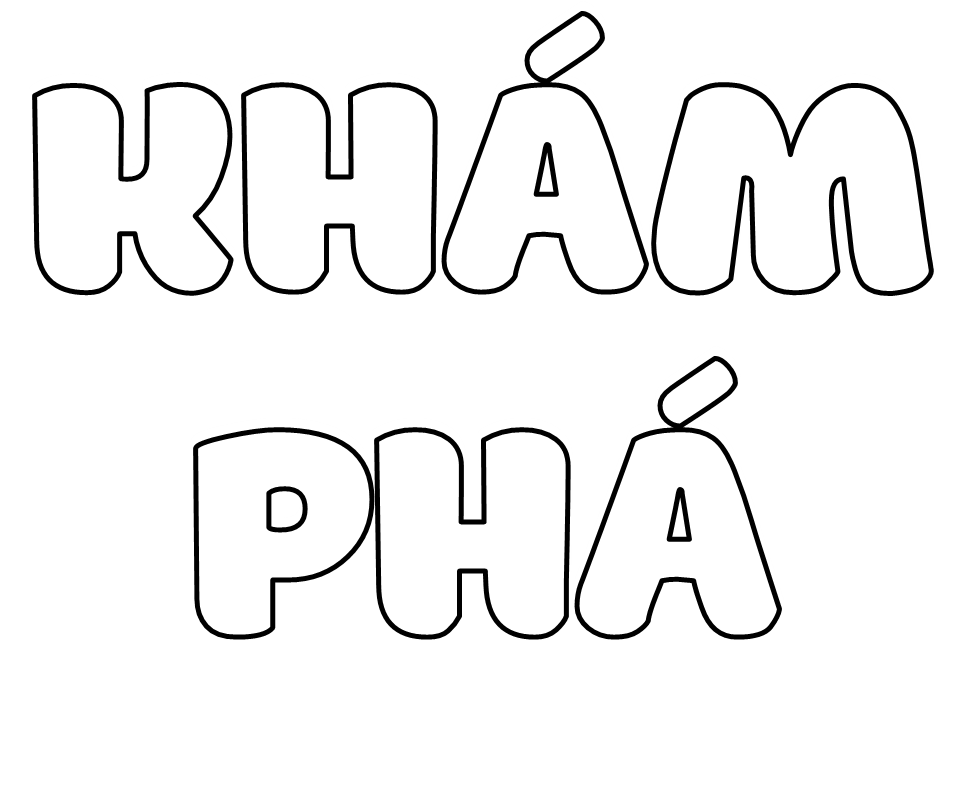 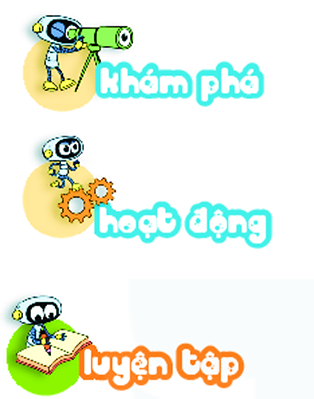 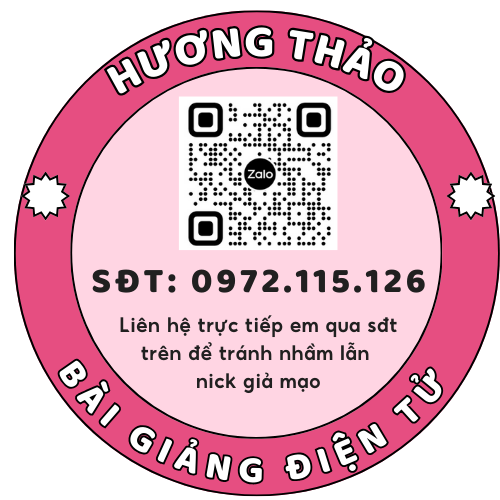 Thành tích nhảy xa năm nay của Nam là 4,43 m
Năm ngoái, thành tích của cậu ấy là 4,16 m. Đố Mai biết thành tích năm nay của cậu ấy hơn thành tích năm ngoái bao nhiêu mét?
a)
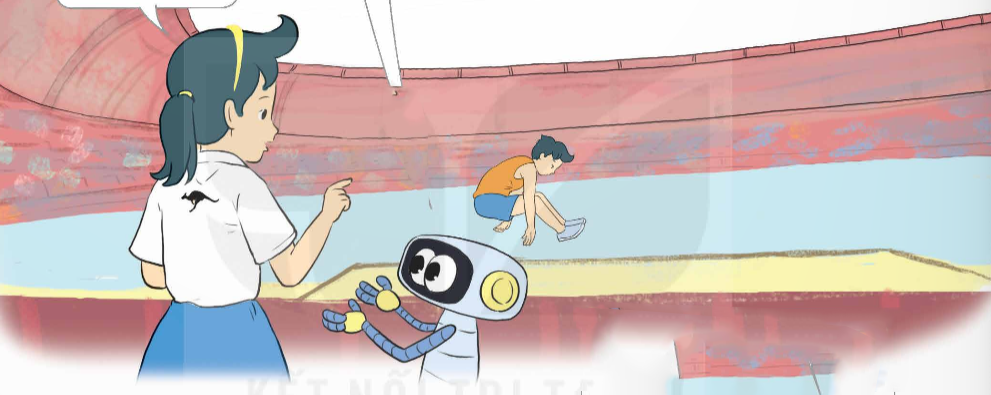 4,43 – 4,16 = ? (m)
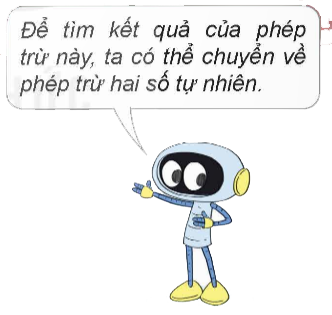 443
416
4,43
4,16
Ta có: 4,43 m = 443 cm;
-
-
4,16 m = 416 cm
27
Vậy: 4,43 – 4,16 = 0,27 (m)
Ta đặt tính rồi tính như sau:
Đặt tính sao cho các chữ số ở cùng hàng thì thẳng cột
Thực hiện phép trừ như trừ hai số tự nhiên
,
0
2
7
Viết dấu phẩy ở hiệu thẳng cột với dấu phẩy của số bị trừ và số trừ
b) 63,49 – 1,8 = ?
Ta đặt tính rồi tính như sau:
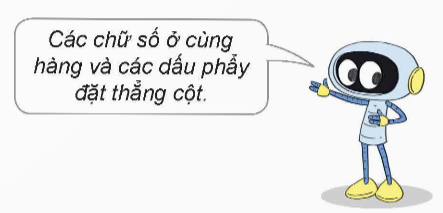 63,49
   1,8
-
61,69
Muốn trừ hai số thập phân ta làm như sau:
Viết số trừ bên dưới số bị trừ sao cho các chữ số ở cùng hàng đặt thẳng cột với nhau.
Trừ như trừ hai số tự nhiên.
Viết dấu phẩy ở hiệu thẳng cột với dấu phẩy của số bị trừ và số trừ.
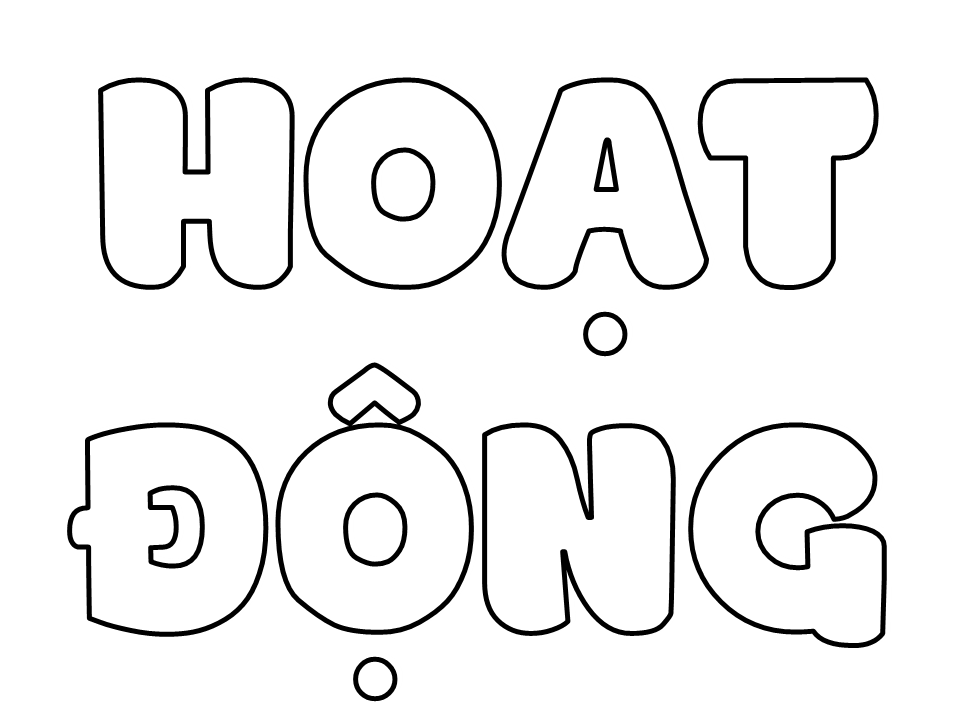 Đặt tính rồi tính:
4,21 – 1,08
17,96 – 8,5
2,53 – 1,62
5,8 – 3,9
2,53 
1,62
17,96 
   8,5
4,21 
1,08
5,8
3,9
-
-
-
-
1
,
9
0,91
9,46
3,13
Đ, S?
6,15
2,7
4,38
1,56
85,9
5,06
a)
b)
-
-
c)
-
5,06
3,45
4,8
2,82
80,84
35,3
S
?
?
Đ
?
S
Mai làm được 2,15 l nước mơ, Mi làm được 1,7 l nước dâu. Hỏi nước mơ Mai làm nhiều hơn nước dâu Mi làm bao nhiêu lít?
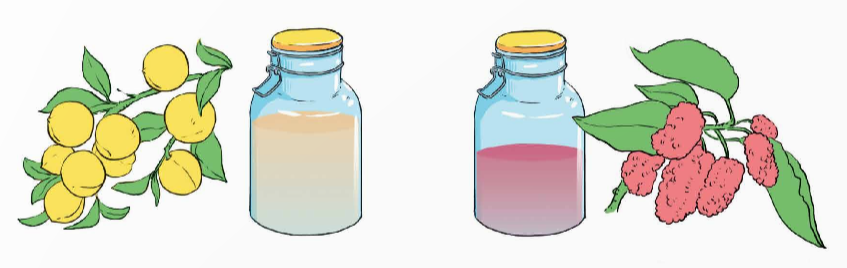 Bài giải:
Nước mơ Mai làm nhiều hơn nước dâu Mi làm số lít là:
2,15 – 1,7 = 0,45 (l)
Đáp số: 0,45 lít
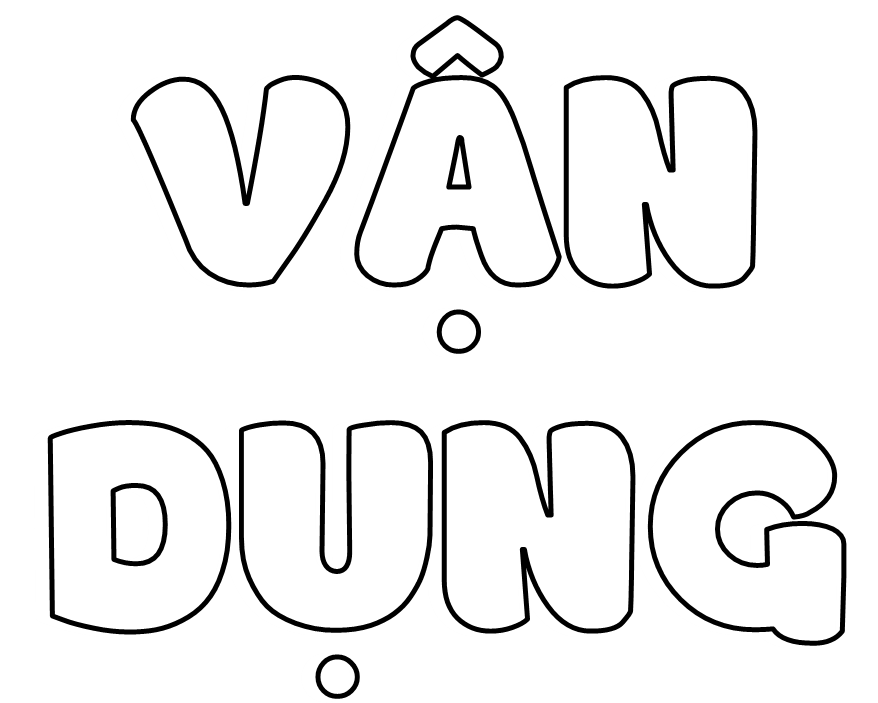 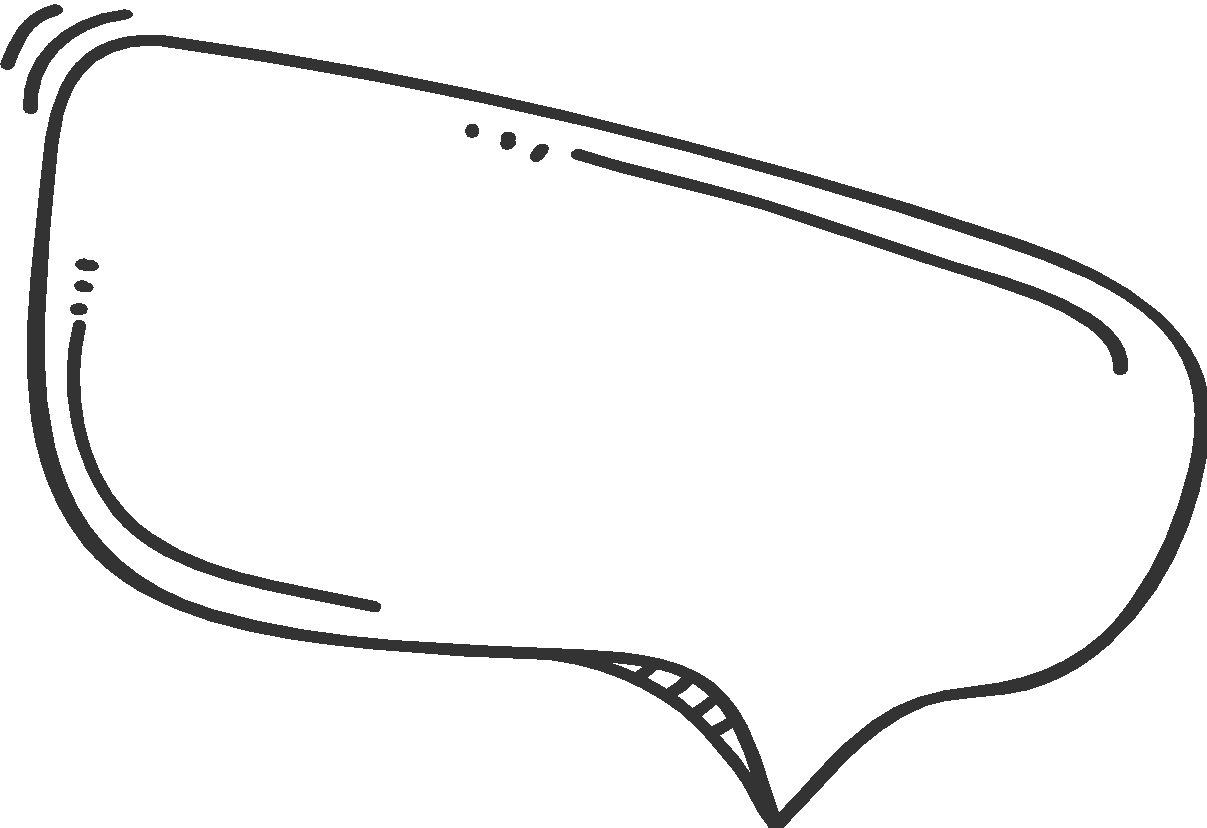 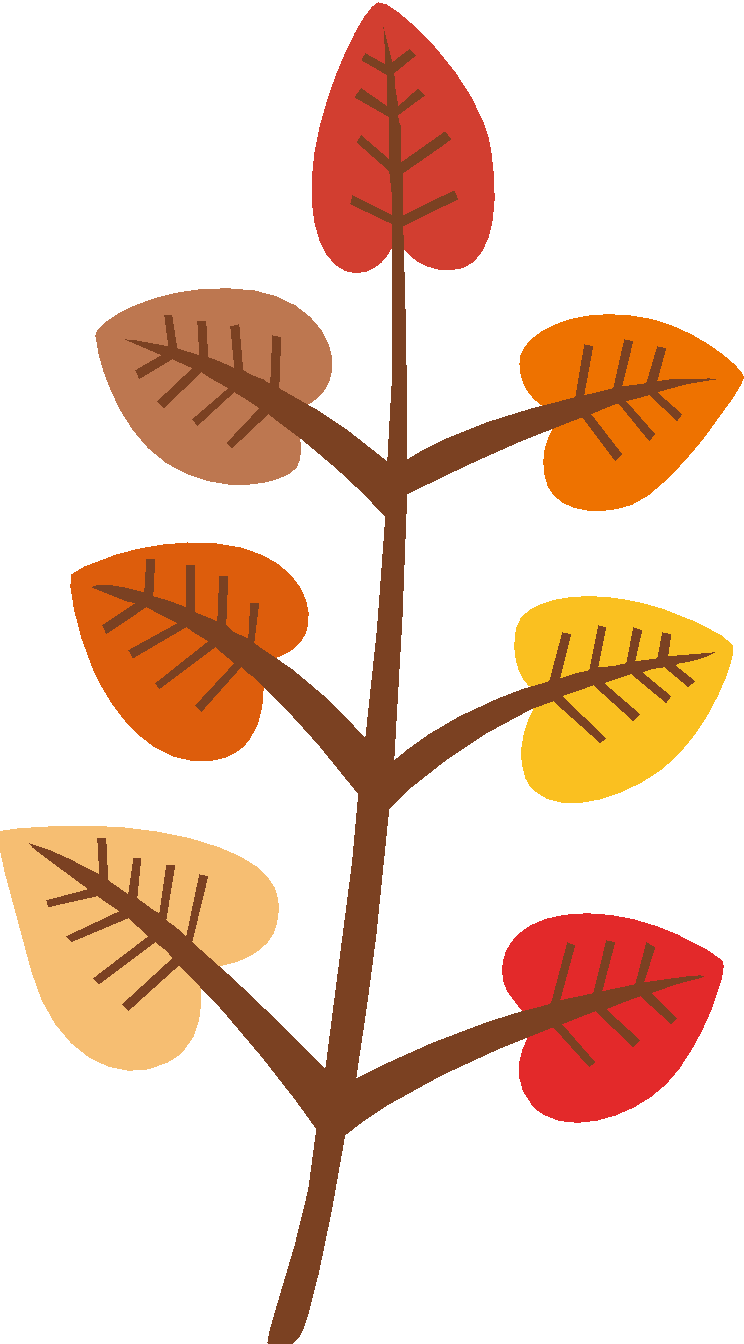 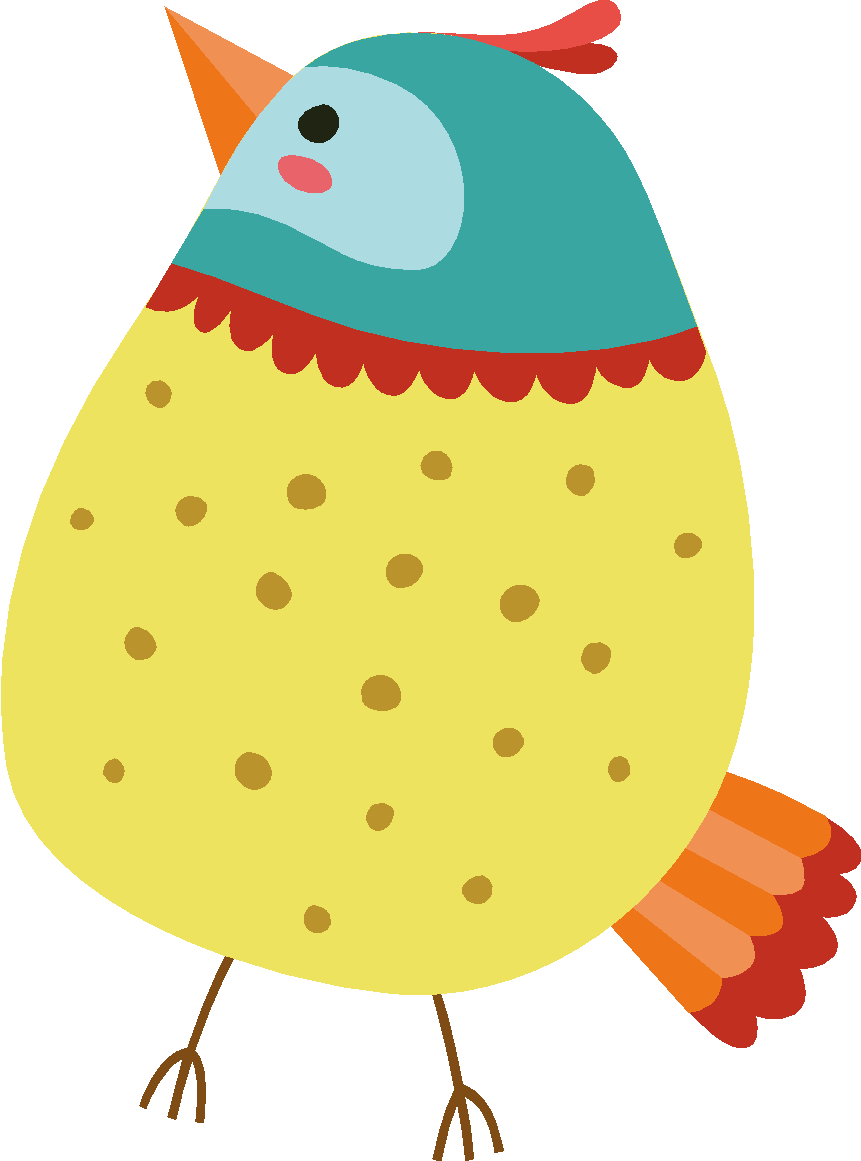 Trò chơi: 
VỀ ĐÍCH
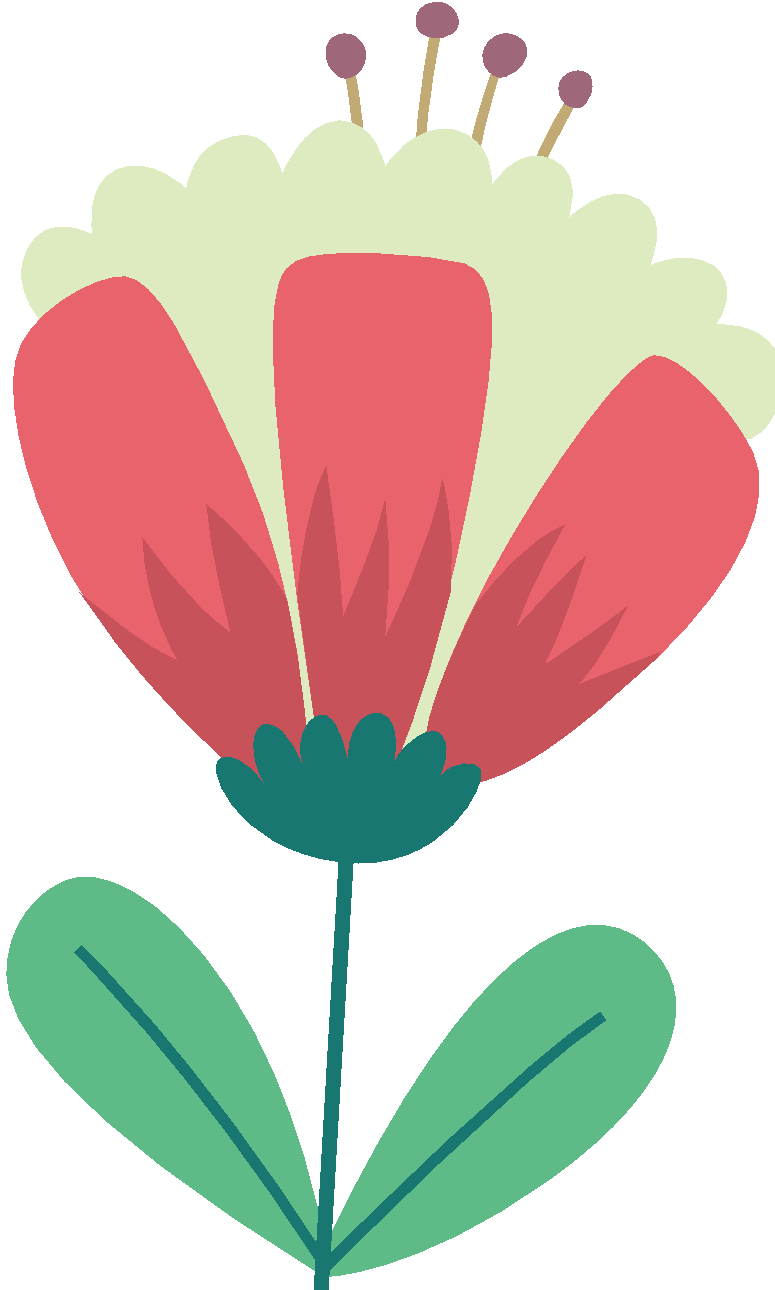 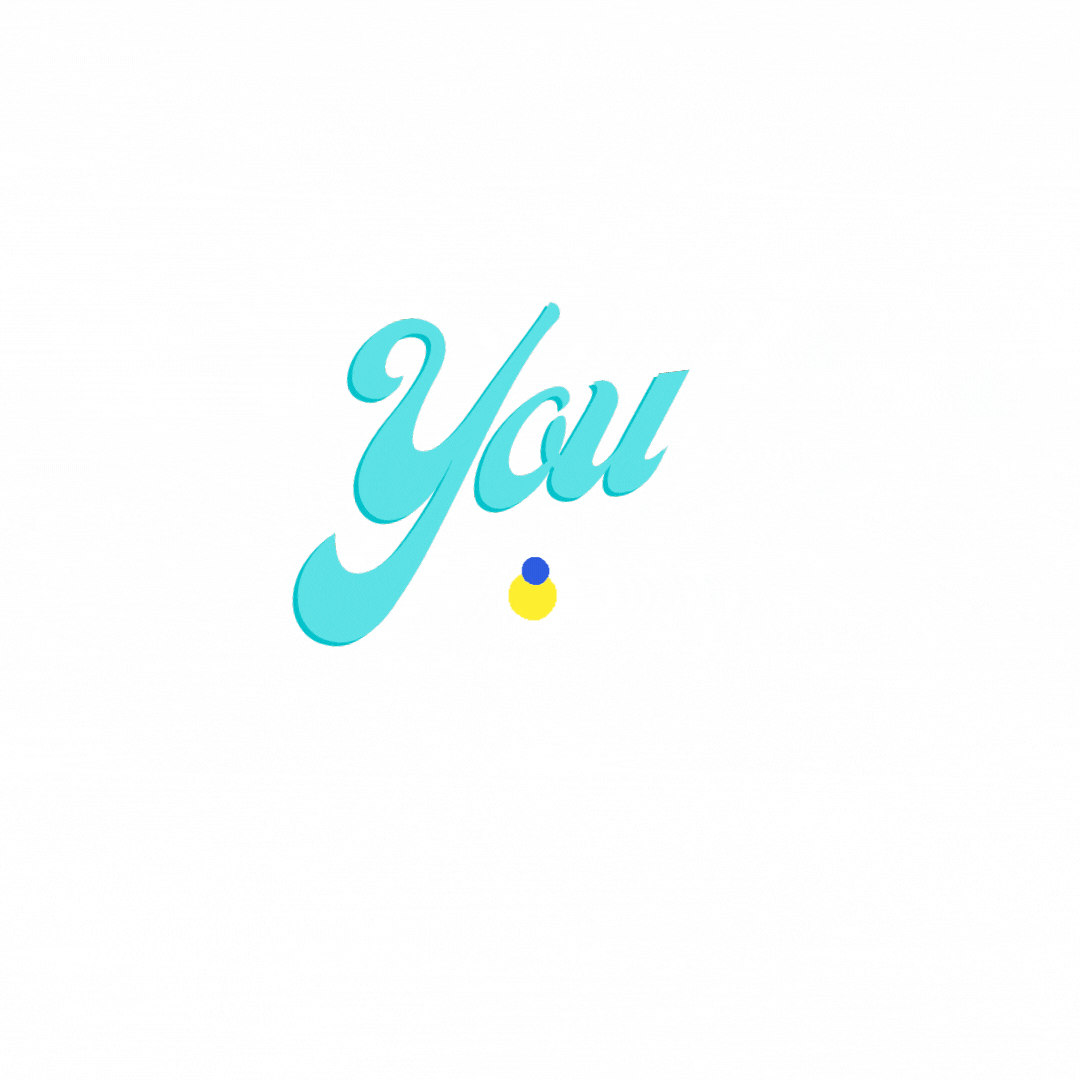 -Click lông chim => bài tập 
- Click bài tập => đáp án.
- (nếu đúng) Click đáp án => Chim di chuyển.
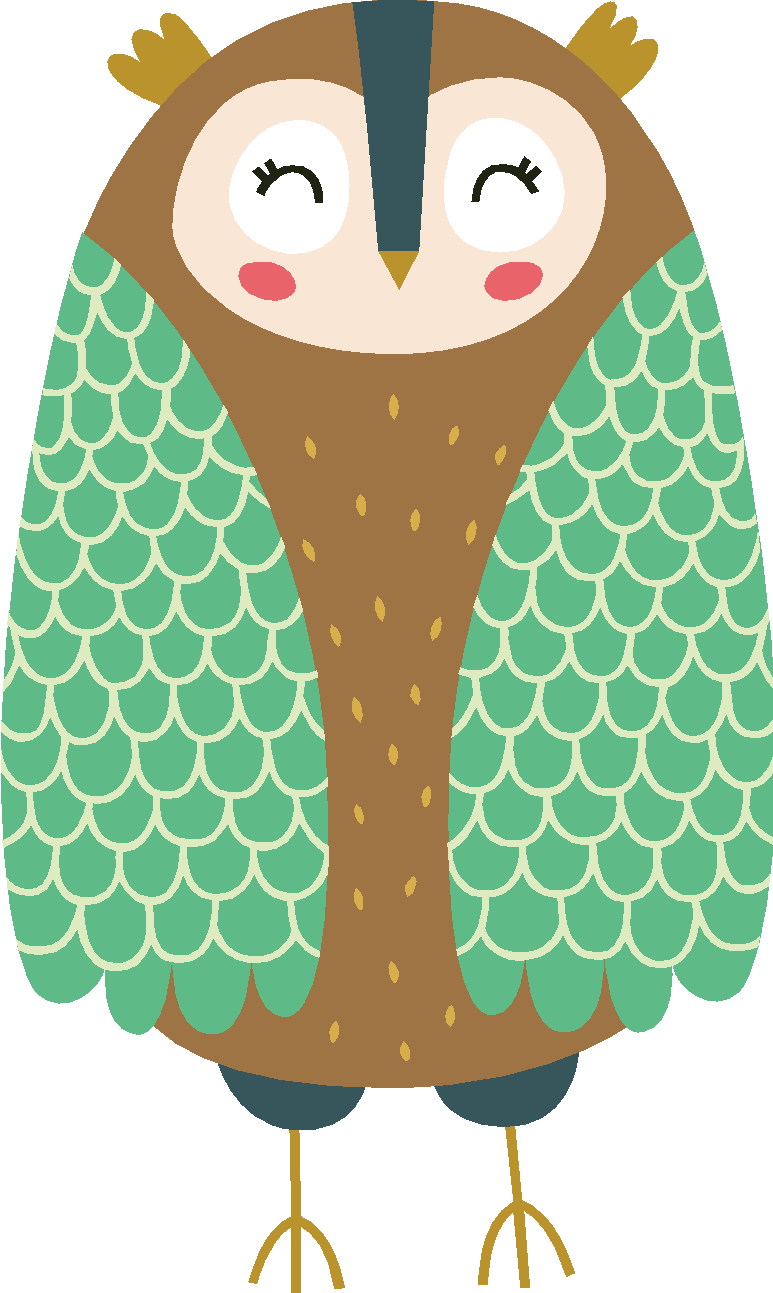 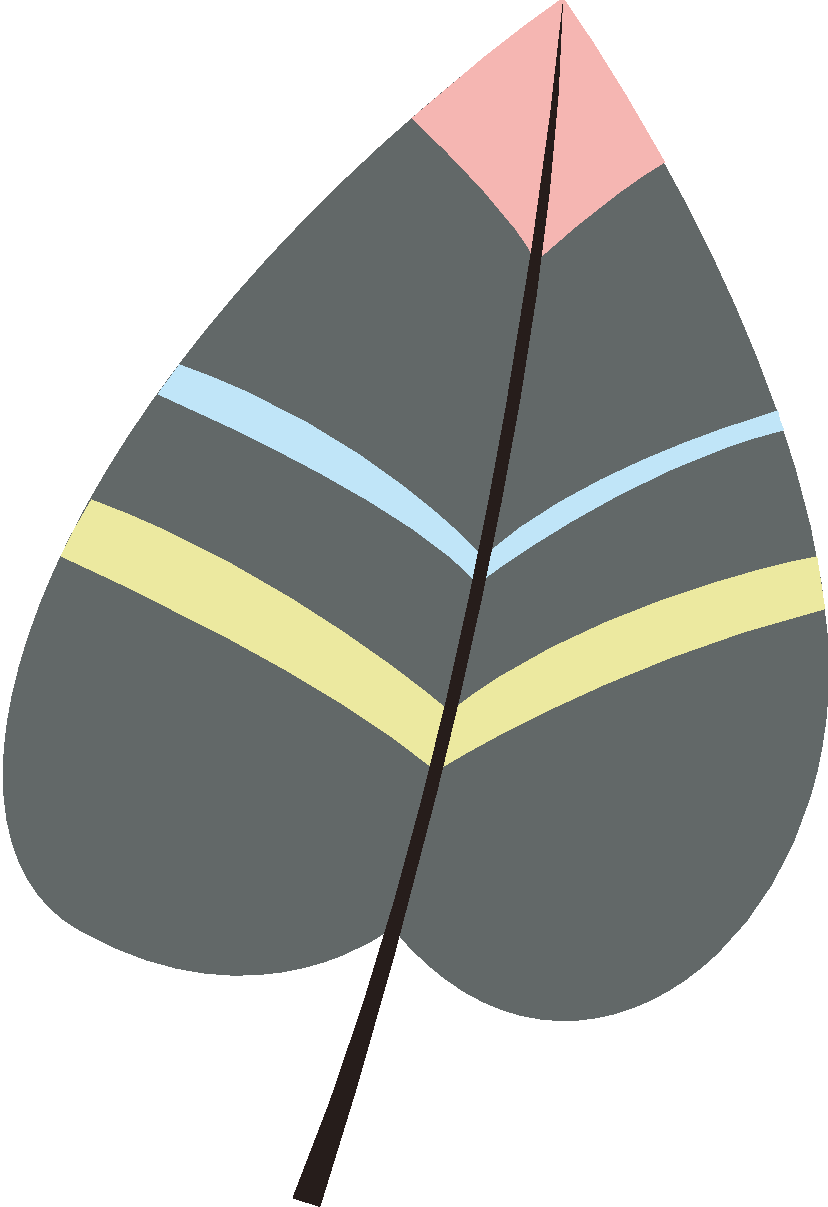 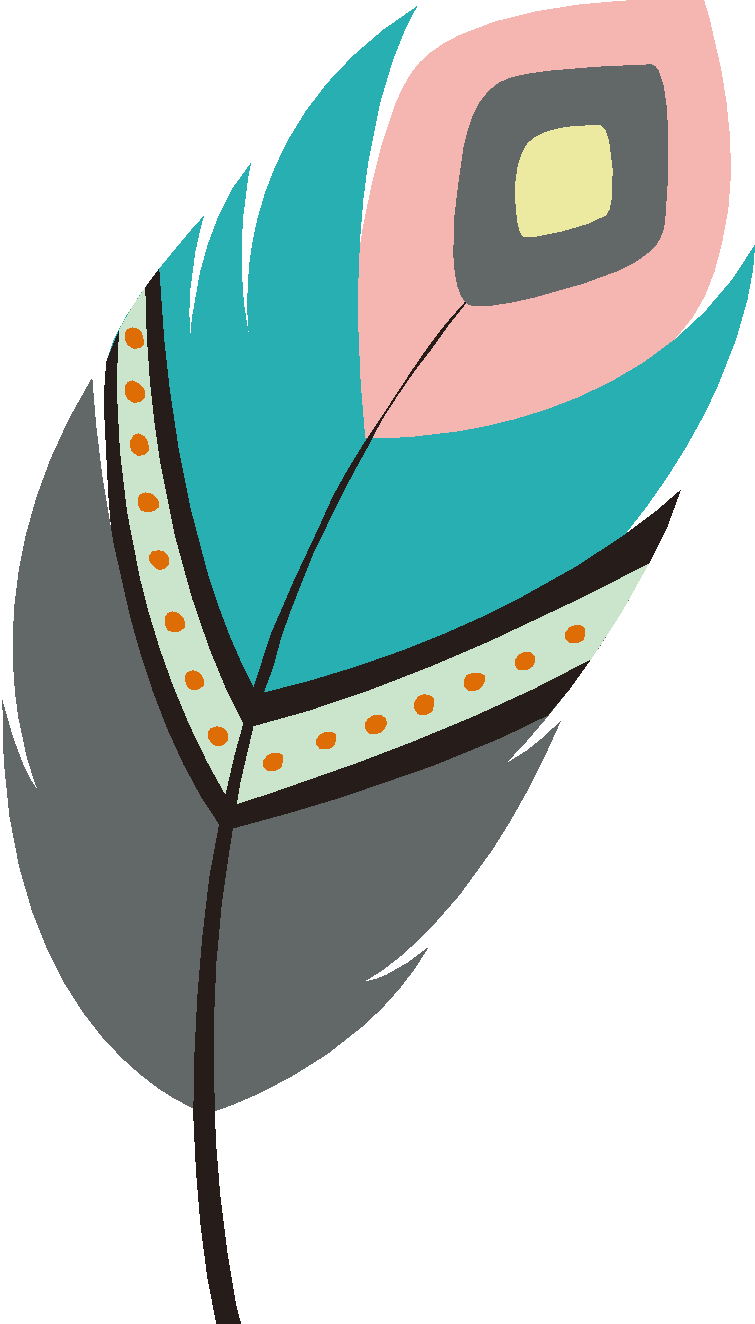 6,72 - 2,91
80 - 60,5
3,81
19,5
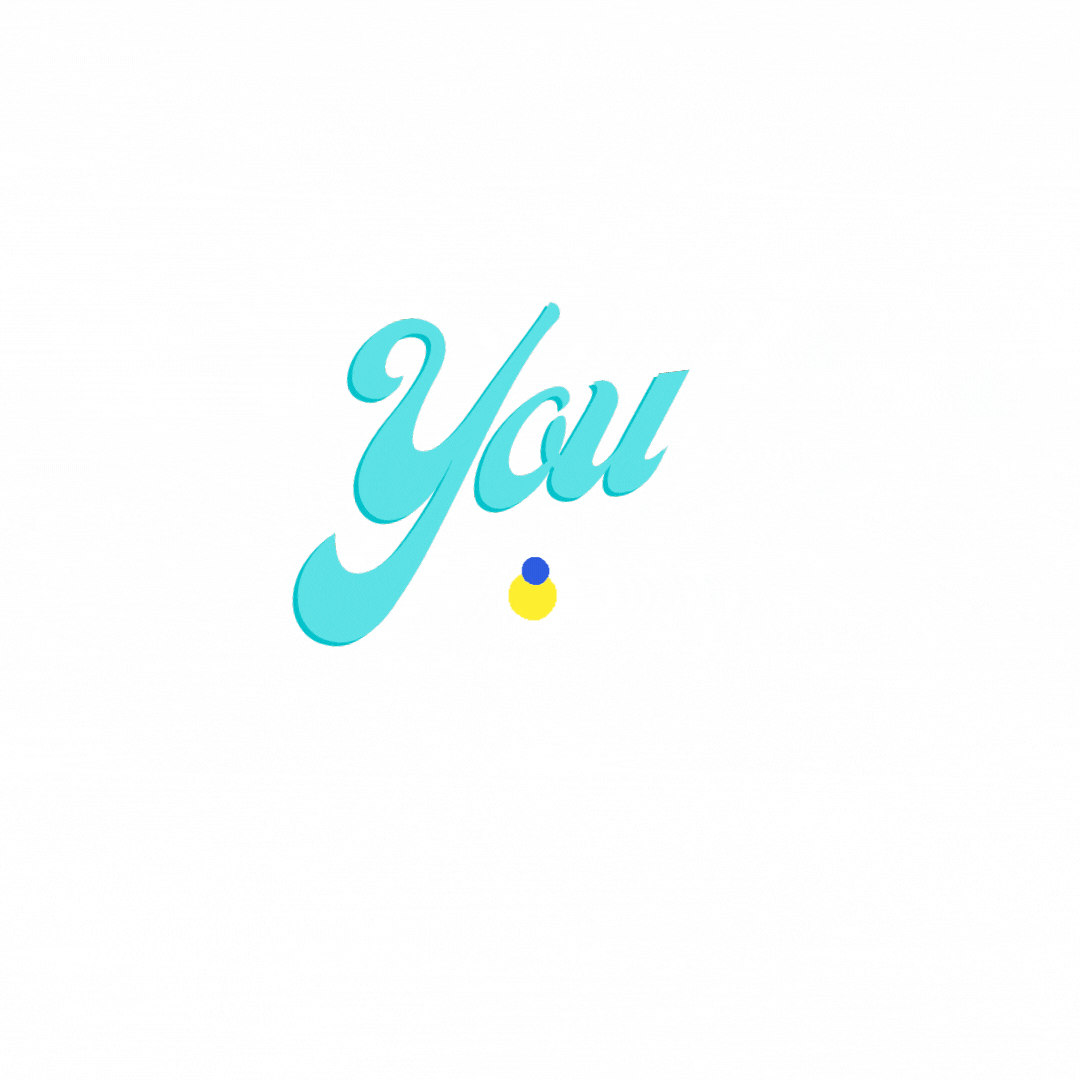 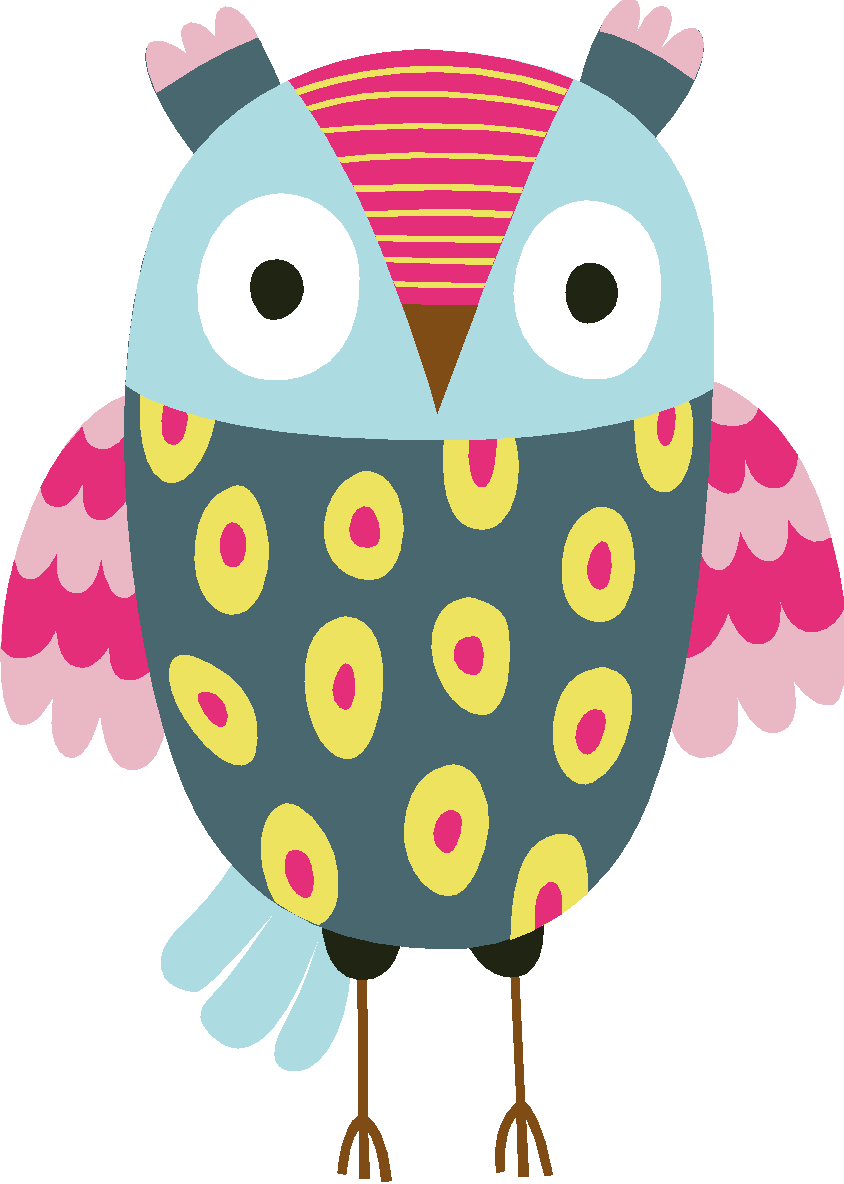 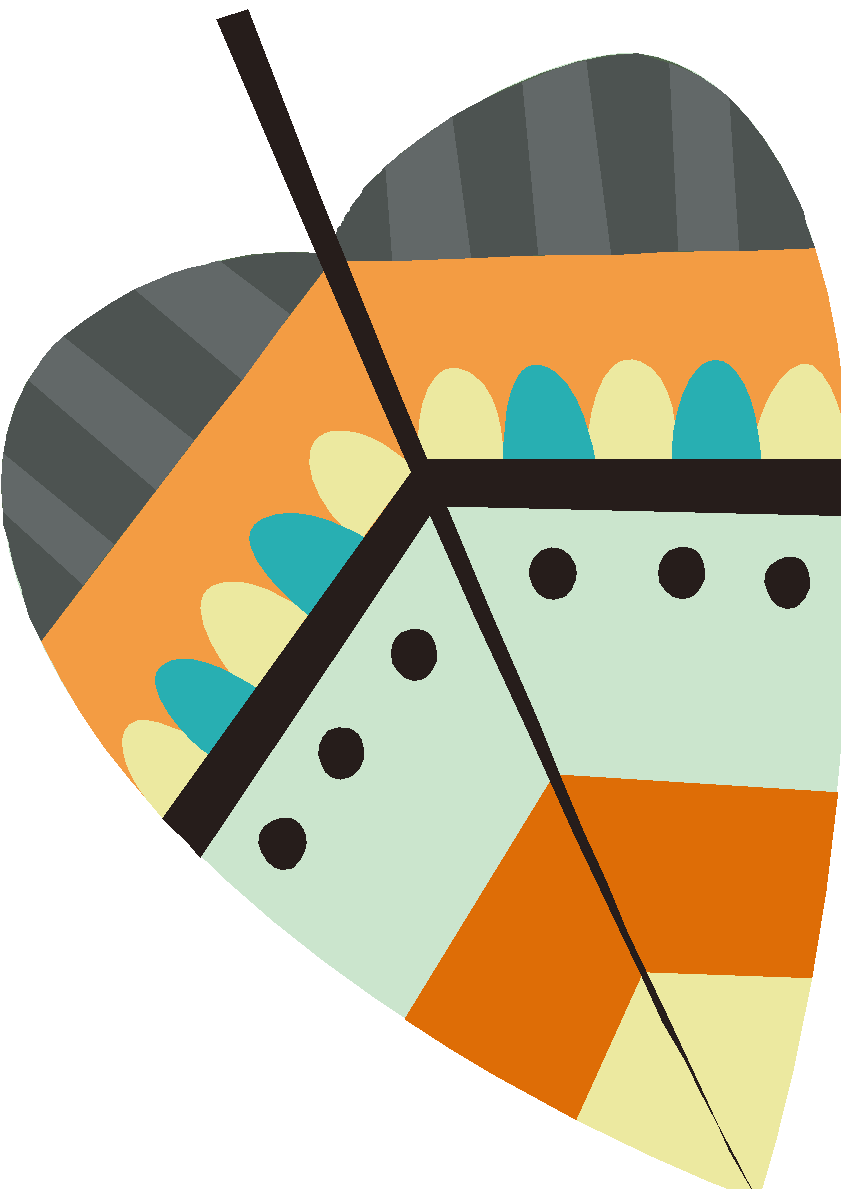 39,3
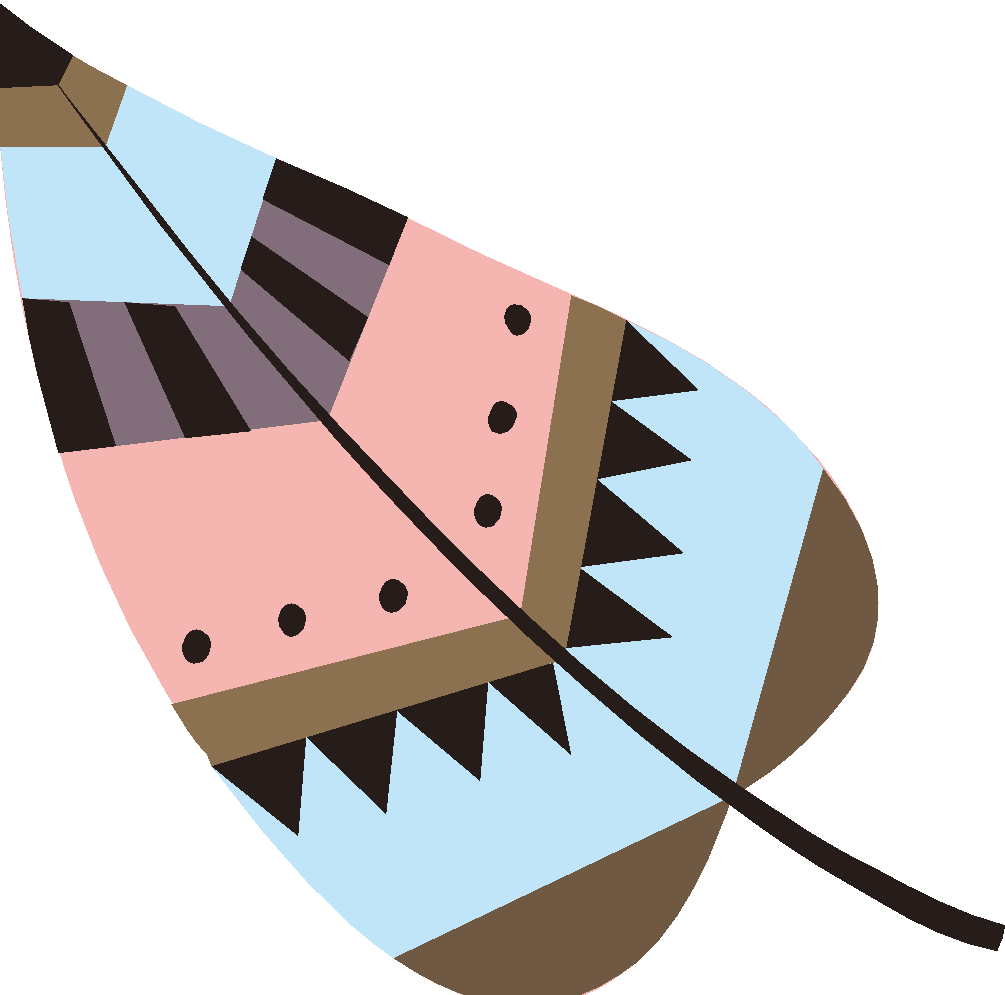 4,81
70 - 30,7
9,72 - 4,91
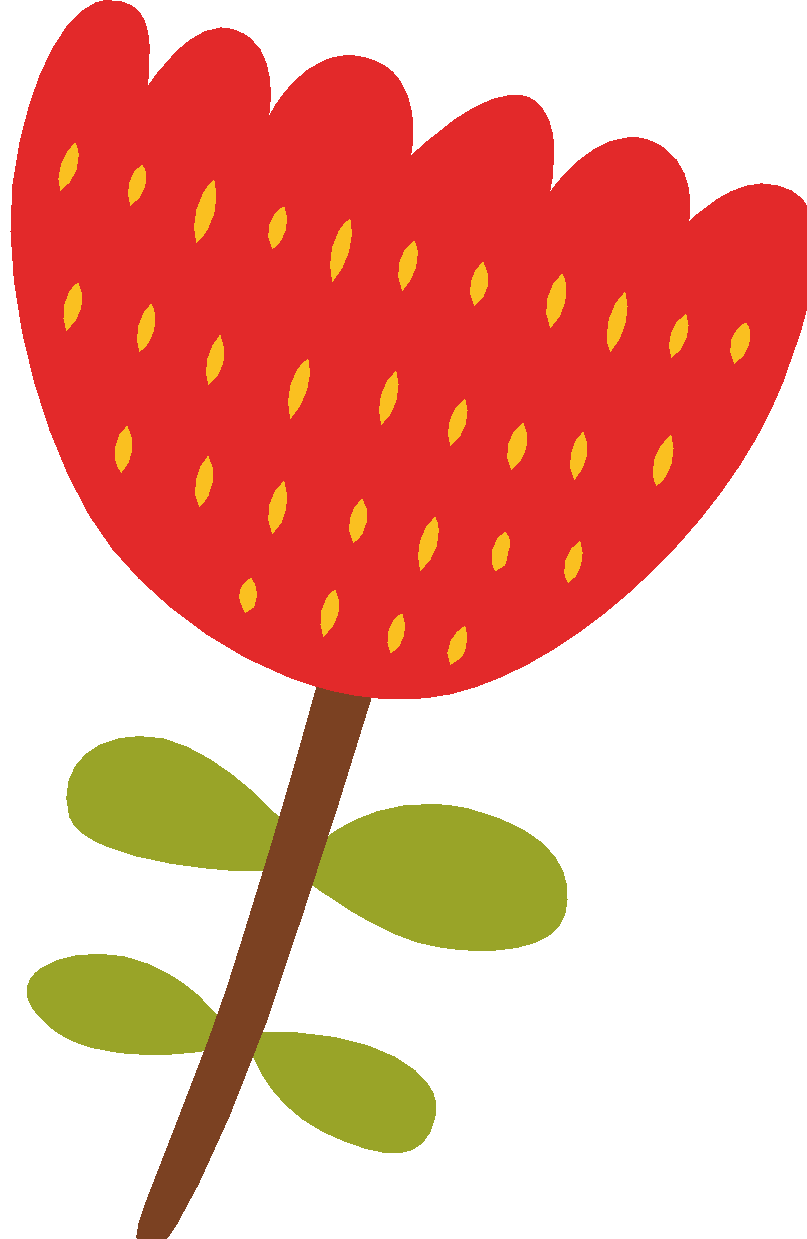 [Speaker Notes: -Click lông chim => bài tập 
- Click bài tập => đáp án.
- (nếu đúng) Click đáp án => Chim di chuyển.]
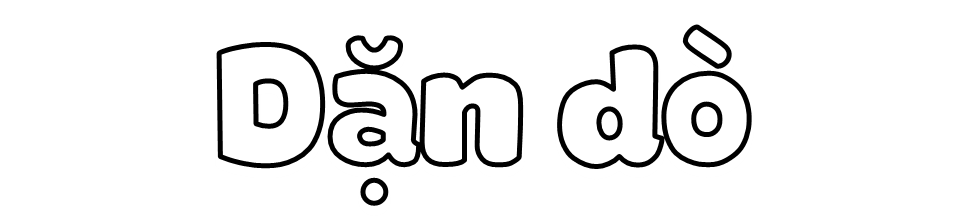 Chia sẻ bài học với người thân.
Chuẩn bị bài học mới
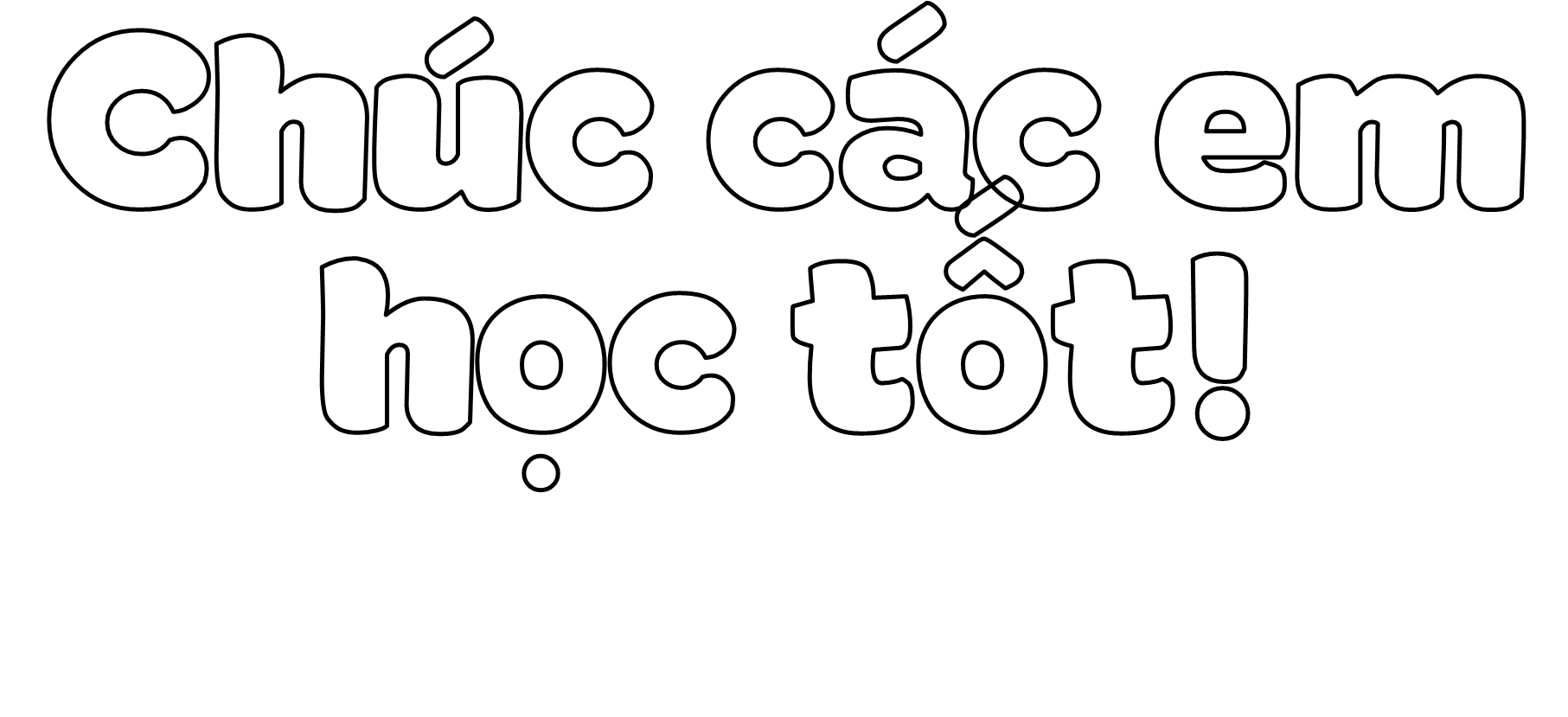